Language and Power
The Theory
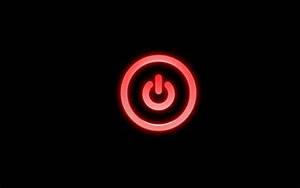 Wareing
Political = Legal e.g. Police, Judge, Barrister 
Personal = Occupational e.g. Doctor, Teacher
Social Group = Friends and family, class
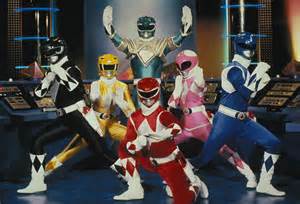 Instrumental vs. Influential
Instrumental = enforces authority imposed by the law, schools, exam boards…
Influential = persuasive power.
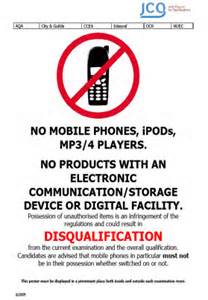 Power in and Behind Discourse
Power within discourse = features used to convey power
Power behind discourse = who? what? why?
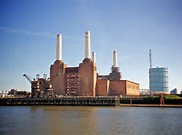 Holmes
Managers favour mitigated imperatives.
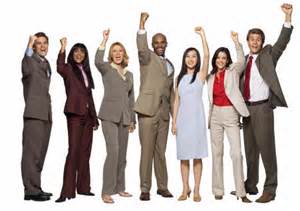 Fairclough
Synthetic Personalisation = gives an audience, who are treated en masse, the impression of being considered as individuals.
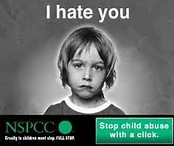 Morreal
Humour can be used as a powerful strategy.
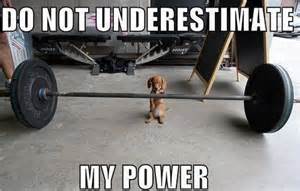 Face and Brown and Levinson
Face saving vs FTAs
Positive and negative politeness strategies.
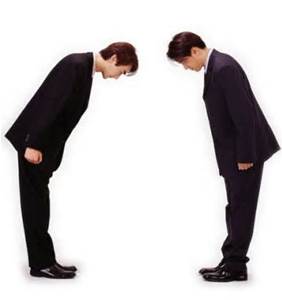 Sapir-Whorf
Linguistic Determinism – language determines our thoughts.
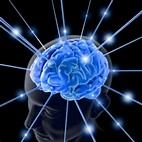